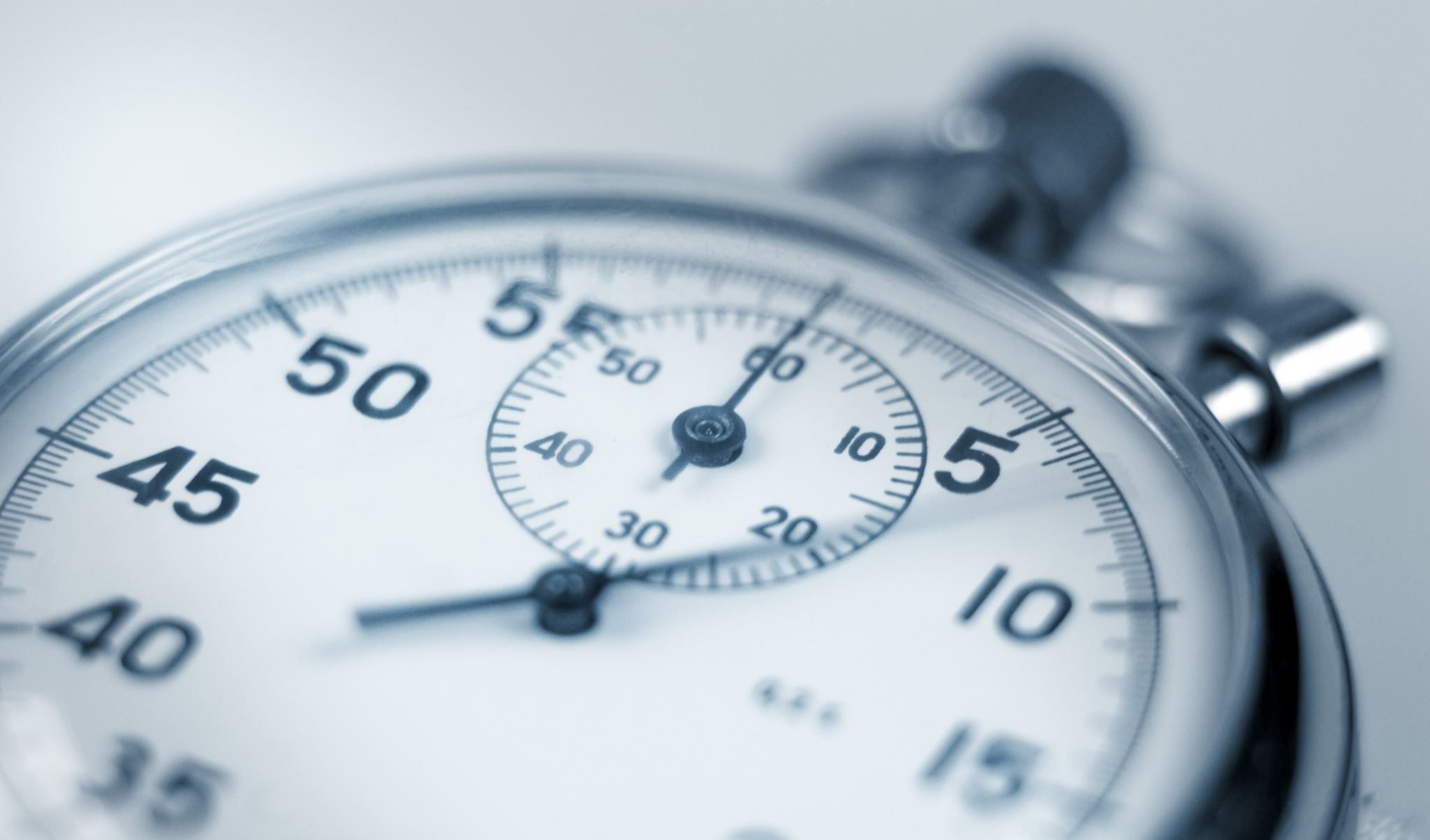 Arterial blood pressure
DR. ARWA RAWASHDEH
Arterial blood pressure
Blood hypertension
White coat and masked hypertension  
Ambulatory 24hr blood pressure 
Essential primary hypertension  silent killer 
95% 
25-50yr
Increase SNS
HR, SV, Vasoconstriction, Renin
increase renin by RAAS 
Insulin type 2
Age 
Sedentary life 
Obesity 
Alcohol 
Smoking
Secondary hypertension 
Younger 5%
Sudden 
Refractory   not respond to medication
Low renal blood flow 
   atherosclerosis 
   vasculitis 
  aortic dissection 
Fibromuscular dysplasia young women
Adrenal glands  aldosterone, cortisol, epi and norepi
Hyperthyroidism T3 and T4 hr SV increase
Hypothyroidism T3, T4 increase TPR
Hyperparathyroidism increase TPR Ca+
Obstructive apnea less O2 increase sympathetic
Factors affecting Blood pressure
Angiotensin- converting enzymes inhibitors( ACE) lisinopril    TPR, SV
     Vasoconstriction
      Sodium/H2o reabsorption
      Aldosterone release
      ADH release  
ARBs     block angiotensin receptors II    losartan   TPR, SV
Alpha Blockers                      Doxazosin    TPR 
      epi and norepi             vasoconstriction 
Beta Blockers                          Metoprolol    HR, SV
    heart 
Calcium Channel Blockers        Amiodipine  TPR,HR ,SV
 vascular and heart 
Diuretics           furosemide   SV
  sodium and water reabsorption
Hypertension treatments
hypertension crisis
Orthostatic hypotension / postural hypotension
Atypical drop in blood pressure when a person stands up from sitting or lying down, gravity causes arterial pressure to drop 
Transient lasting only through few cardiac cycles 
Less oxygen dizziness or syncope 
 Hypovolemic  urination diuretics vomiting  immobilization 
Heart conditions 
Addison’s disease low cortisol 
medications of hypertension 
Decreasing in baroreceptors mechanism 
Age diabetes type II  or nervous system complication